Hiperandrogenism-Hirsutism
Dr. Hikmet HASSA
ESOGÜ Tıp Fakültesi
Kadın Hastalıkları-Doğum ABD
     Üreme Endokrinolojisi İnfertilite Bilim Dalı ve Tüp Bebek Başkanı
Hiperandrogenizm/Hirsutism
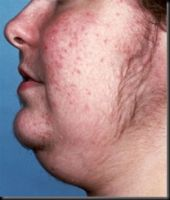 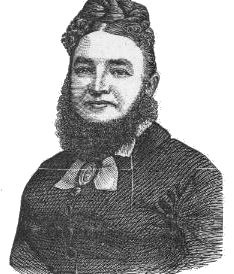 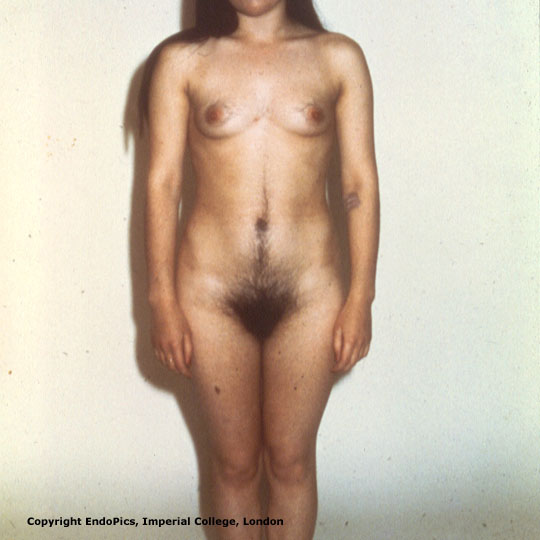 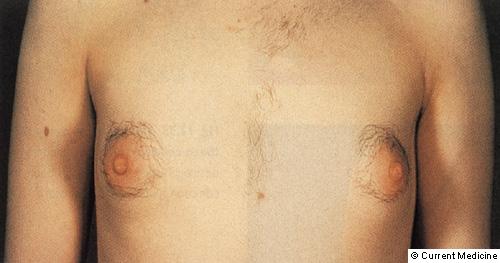 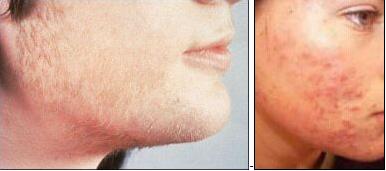 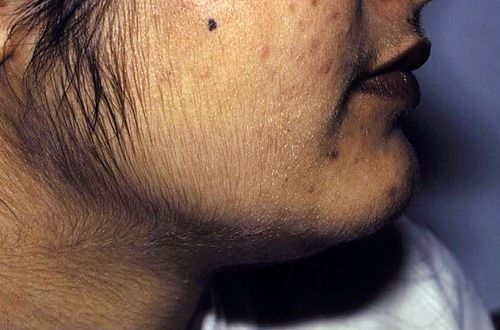 Androjen fazlalığında semptomlar
Oligomenore
Amenore
DUK
Anovulasyon
Akne
Hirşutizm
Virilizm
İNFERTİLİTE
Kadında androjen kaynakları
Over
Adrenal
Periferal dokular
* Deri (PSU)

* Ekstra splanknik(iç organsal)
Hiperandrogenism
Hiperandrogenizm sonucu gelişebilecek yada vucut da ortaya çıkabilecek kıllanma artımı 3 ayrı formda görülebilir.

      Hirsutism

                        Hipertrikosis

                                                  Virilism
Hirsutism
İnsanda %20 saçlı deride olmak üzere genetik belirlenmiş yaklaşık 5 milyon kıl follikülü bulunur.

Hirsutismus kadınlarda androjenlere hassas vucut sahalarında terminal kılların büyüyerek erkek tipinde  ve dağılımndaki kıllanmayı  ifade eder. 
Ör:Ortahat kılllanmanın ortaya çıkışı :Favori, bıyık, çene altı, göğüs, bacak iç yüz, sırt ortahat, intergluteal saha ,erkek tipi pubik kıllanma.

Üreme çağındaki kadınların %5-15 de görülebilir. Kıl üretim.(underestimation)
hipertrikosis
Hirsutism hipertrikosis den ayırt olunmalıdır. 

Hipertrikosis non-seksüel dağılım karekterinde ve androgen bağımlı olmadan kıl büyümesinin yaygın şeklini ifade eder.

Hipertirikosis ilaç,herediter faktörler,metabolik veya diğer non-endokrin hastalıklarla ilişki içinde iken fazla androjen yapımının etkisi yoktur.

Ancak androjgenlerin problemi agreve ettiği de kabul olunmaktadır.
Virilism
Aşırı  Androgen artımı sonucu anti- östrojenik  maskulizan etkinin ortaya çıkması ve bu bağlantıda da olgularda 
Hızlı bir şekilde  Temporal saç dökülmesi sonradan ortaya çıkan  ses kalınlığı, meme de küçülme , kas kitlesinde artma ve  klitoriste belirginleşme  adet düzeninde bozulma ve sonunda , amenorenin yerleşmesini ifade eder. 
    Ör:Androgen salgılayan Over-Adrenal Tm ler
Kıl büyümesi -pilosebase ünite
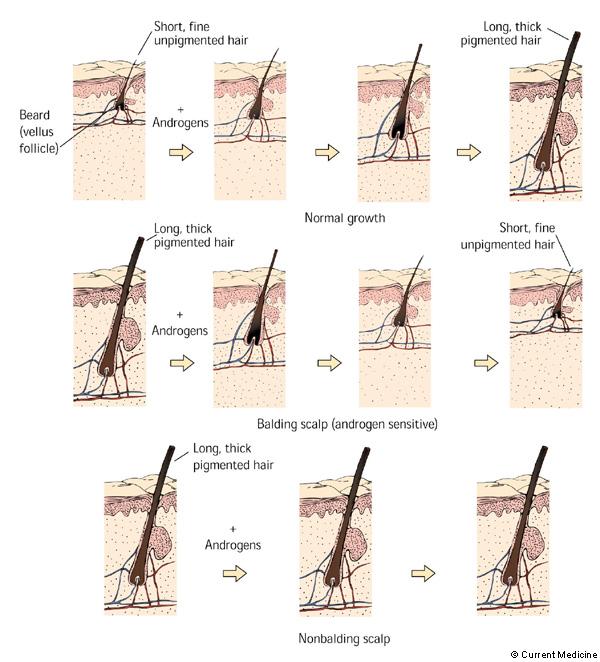 Kıl için normal yaşam döngüsü
Anagen stage  :   Growth 
    Catagen phase:   Involution 
    Telogen phase :   Rest
Pilosebase ünite
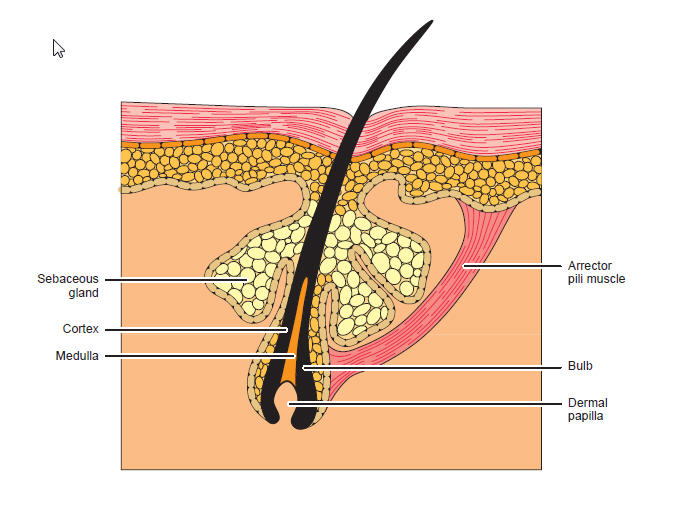 Androgenlerin kıl büyümesine etkisi
Testosteron (T) kıl büyümesini yönlendiren esas sirküle androgendir.

Dermal papillada (S-T) 5-Alfa –Redüktaz enzimi ile Dihidrotestosterona (DHT)çevrilir.

DHT dermal papillada vellus kılların dışında terminal yapıdaki  kılların oluşumunu sağlar.

Diğer düşük potansiyeli olan Androstenedione  ve DHEA deride (T) ve (DHT) na transforme olabilir.
Androgen yapımı
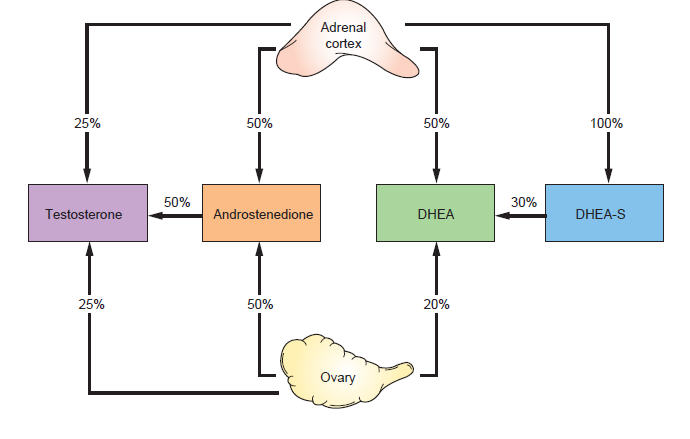 Hirsutism refl ects the interaction between circulating androgen levels and the sensitivity
of hair follicles to androgen stimulation. In women, the major circulating androgens (in
descending order of serum concentration) are dehydroepiandrosterone sulfate (DHEA-S),
dehydoepiandrosterone (DHEA), androstenedione, testosterone, and DHT. DHEA-S, DHEAdrostenedione can be considered pre-hormones because they have little or no intrinsic androgenic activity and require conversion to testosterone to exert androgenic effects.
Androgenler-Pilosebase (PSU)ünite
Dermal papillada  (S-T) 5-Alfa –Redüktaz enzimi ile
      Dihidrotestosterona (DHT)çevrilir.
Marker: 3.alfa.Diol.G 
Testosteron un biyolojik etkinliğini yöneten faktörler nelerdir?
(T) - biyolojik etkinliğine neden olan faktör ler
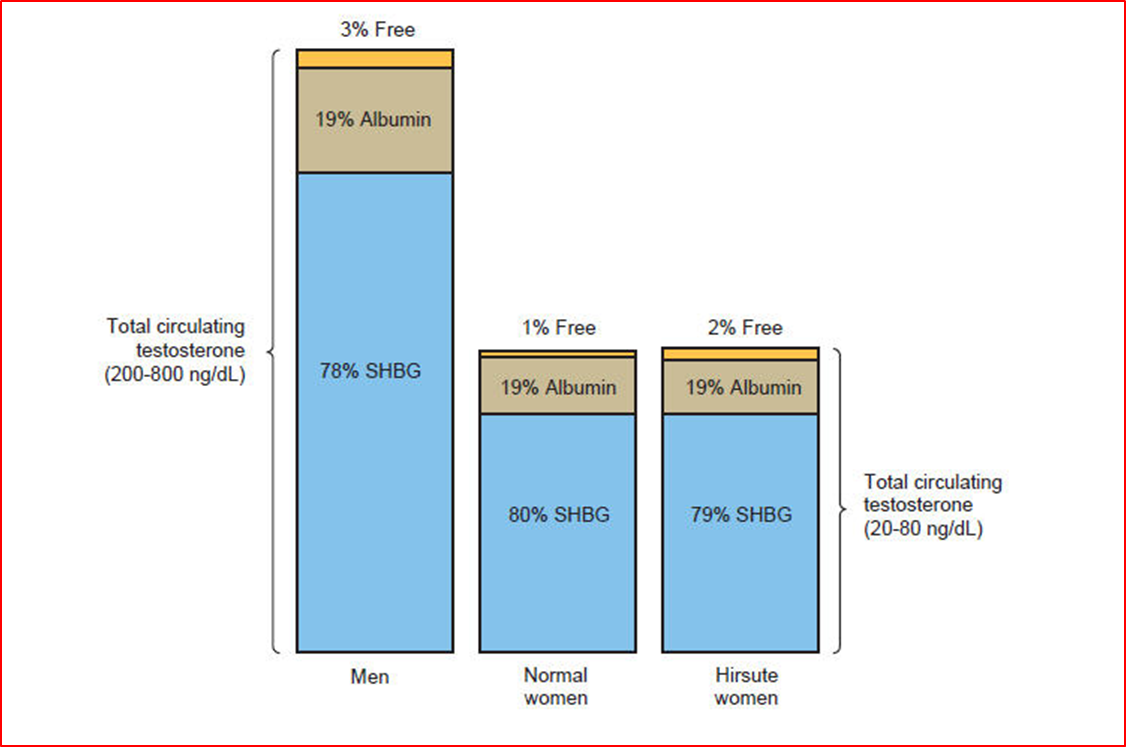 SHBG: %80 bağlıdır
ALBUMİN: %19 bağlıdır
SERBEST-T: %1-2

T nun non-SHBG fraksiyonu
(S-T) Androjenik etkiden sorumludur.

SHBG  nedenler, S-T  ve (Androgenik ) etki 
SHBG azaltıp Serbest-Testosteronu arttıran patolojik durumlar nelerdir?
SHBG (  ) Serbest-T (  ) durumlar
HİPOTROİDİZM
 
OBESİTE
 
HİPERİNSÜLİNİZM
Kadında Hirsutism nedenleri nelerdir?
Kadında Hirsutism nedenleri
Non-androgenik

  Androgenik

  İdiopatik
Kadınlarda hirsutizm nedenleri
1-Nonandrogenic causes
This is less prevalent and can be divided in the following forms:
Unnecessary hair growth of acromegalics. 
Coarsening of the hairs associated with chronic skin problems, since a major function of the hair is to protect the skin 
Non-androgenic anabolic drugs often cause a general increase of many tissues, particularly hair. This can also result in vellus hypertrichosis and not hirsutism.

2-Androgenic causes
This is the most common cause of hirsutism, accounting for around 75–85% cases. 
The various androgen dysfunction causes are listed below, with a percentage of their prevalence among hirsute patients (Please note that figures often vary in various surveys and reports): 
Polycystic Ovarian Syndrome (PCOS) - 70–80% 
Hyperandrogenism - 6.8% 
Hypothyroidism - 0.7% 
The hyperandrogenic insulin-resistant acanthosis nigricans syndrome (HAIR-AN) - 3 % 
21-hydroxylase non-classic I adrenal hyperplasia (late-onset CAH) - 1.6%
21 -hydroxylase-deficient congenital adrenal hyperplasia - 0.7%
Hyperprolactinemia - 0.3%
Androgenic tumors - 0.2%
Cushing’s syndrome - 0-1%

3-Idiopathic hirsutism
The idiopathic cause is traced in 4.7% patients and it’s associated symptoms are hirsutism and probable overactive 5 alpha-reductase action in skin and hair follicle. However, menses are regular.
Kadınlarda hirsutizm nedenleri
Androjen yapımının monitorizasyonu
SPESİFİK STEROİD MARKER ÖLÇÜMLERİ

   
OVER	…………………………………………………………………….TESTOSTERON
  
 ADRENAL……………DHEA-S(%50 Adrenal,%20 Over,%30 Periferal çevirim)
   
PERİFER……………………………….......................3 Alfa- Androstenodiol –G






3a-androstanediol is the peripheral tissue metabolite of DHT, and its glucuronide conjugate, 3a-androstanediol glucuronide (3a-AG), as a marker of peripheral androgen metabolism. Serum 3a-AG levels correlate highly
 levels of 5a-reductase activity in genital skin and are elevated almost uniformly in
hirsute women, including those with normal serum androgen levels, indicating that
“idiopathic” hirsutism likely results from increased peripheral 5a-reductase activity.
 However, assays for serum 3a-AG have little clinical utility, primarily because results
have no significant impact on the diagnosis and treatment of hirsutism.         Speroff-2011
Androjen fazlalığının nedenleri
Kaynak                           Tanı

NON-SPESİFİK........................EKSOJEN/İATROJENİK

PERİFERAL..............................İDİOPATİK
						                                                                              					PCO
OVERİAN.............................    STROMAL HİPERPLAZİ                        				       OVERİAN TÜMÖR

					      KAH (Adult-Onset)
ADRENAL..........................      ADRENAL TÜMÖR
					     CUSHİNG
Hiperandrogenism-HirsutismKlinik –Lab. değerlendirme
Eksojen/İatrojenik androjen fazlalığı hangi durumlarda görülebilir?
Eksojen / iatrojenik(androgen) fazlalığı
GEBELİK LUTEOMASI
(Hiperaksiyo Luteinalis)
MEDİKASYON
Anabolik Steroidler
19.nor.Steroidler(NET)
Danazol
Hiperandrogenism-HirsutismKlinik değerlendirme
İdiopatik/ailesel/periferal androjen fazlalığında olguda klinik ve Lab. Bulguları nelerdir?
İdiopatik androjen fazlalığı (Ailesel,yapısal) PERİFERAL
Olgu Kliniği:

Menstrüasyon: Regüler
Ovulasyon: +
Serum-T: N  ( S -T az  olabilir)
DHEA-S: N
Hirşutizm: +
Virilizm: Asla(-)
İdiopatik androjen fazlalığı (Ailesel,yapısal) PERİFERAL
İdiopatik Hirsutism (IH) regüler ovülasyonu olan ve normal Androgen düzeyleri olan olgularda görülen  hirsutism dir.
Sıklıkla etnik yada ailevi nitelik içinde görülür.
Diğer nedenleri ekarte ederek tanıya gidilme  gereği vardır.
Bazılarınca  (IH) nin nedeni periferal  yolda ( T) nun  5-Alfa –Redüktaz ile  ( DHT) na çevirimindeki artımına bağlı bir androgen reseptör bozukluğuna bağlıdır.??
Hafif hirşüt kadınlarda daha sık olup,M-Ferriman-Gallwey(FG) skoru 8-15 arası olan kadınların yaklaşık yarısı bu guruptadır.
Speroff-2011
Kadınların yaklaşık %95’inin 8 altında puanı olacaktır: 
      >8 :Hirsutismus  ,  8-15 : Hafif  Hirsutismus
Hiperandrogenism-Hirsutismus-Over
Ovarian Stromal Hipertekosis de Klinik ve Lab. Bulguları nelerdir?
Ovarian Stromal Hipertekozis
Olgu hikayesi :PCO (+) : Yavaş seyirli, semptom devamlı ve artış içinde     ve virilizasyona gidiş (+)

Serum T : 150 ng/dl   ,200 ng/dl = Tm dozuna ulaşabilir

Serum DHEA- S = N

Anovulasyon / Amenore  zamanla yerleşir.

LH : N  ( PCO’dan fark )

Hikaye süresi uzundur (Tm farkı)

Tedavi : GnRh-a ile (Androgen) supresyonu başarılı sonuç verir
Hiperandrogenism-Hirsutismus-Over
PCOS
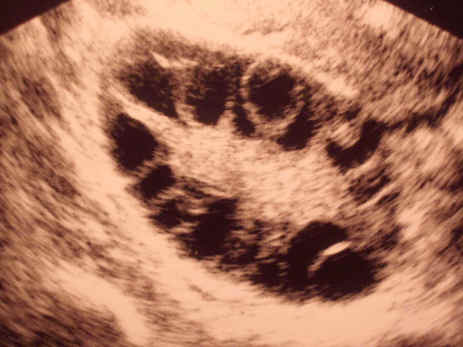 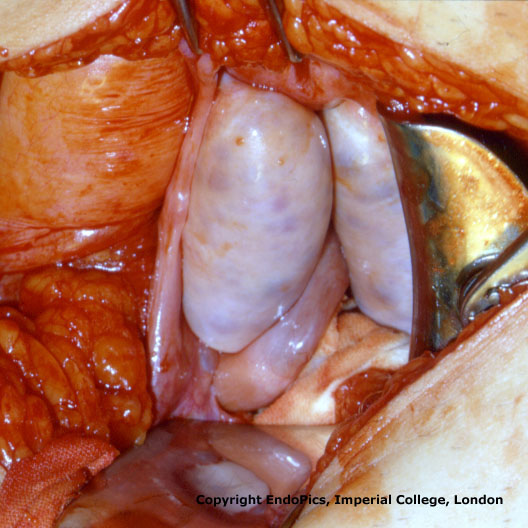 PCOS
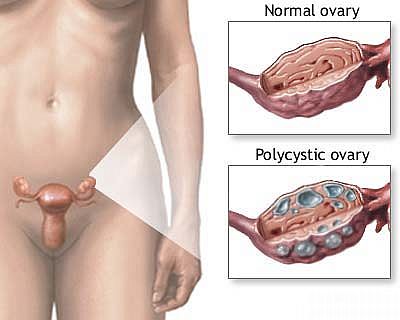 PCOS
HİPERANDROJENİZM
Hirsutizm
Akne
Alopesi
Yağlı cilt
ANOVULASYON
Menstrüel disfonksiyon
İnfertilite 
Endometrium Ca
METABOLİK BOZUKLUKLAR
Glukoz intoleransı / DM
İnsülin rezistansı
Dislipidemi
Obezite
Akantosis nigrikans
PCOS
PCOS:
        Kronik anovulasyon(ovulasyon yetersiz yada yok), Hiperandrojenizm,irregüler menstrüel siklüsler,infertilite, hirşutism,akne gibi klinik görüntülerle seyreden ve üreme çağı kadınların %5-10 etkileyen en yaygın endokrinopatilerdendir.

     ESHRE-2004 –Roterdam kriterlerine göre PCOS:
     PCOS-Kriterleri:
     1- Oligo veya anovülasyon
     2- Hiperandrojenizm in klinik,veya biyokimyasal    yada her ikisinin bulgularının varlığı
     3-USG de PCO varlığı

PCOS-Tanı: yukarki kriterlerin en az 2 tanesinin varlığı.

PCOS –Tanısı için ekarte edilecek patolojiler:
      LO-KAH,Cushing’ s Sendromu,Androjen salan Tm ler.
PCOSHiperandrogenemi
PCOS olgularında Overian androgen sentezinin  artımı muhtemelen genişlemiş Over stromasındaki Theca hücrelerinin volümlerinin büyümesine ve LH stimülasyonuna  karşı artmış sensitivitelerine bağlıdır.
Ayrıca muhtemelen Theca ve interstisyel (Stromal) hücrelerdeki LH reseptörlerinin Over-expresyonunun da bu olgulardaki Hiperandrogenism de  yeri olabilir.
Abnormal LH sekresyonuna bağlı dinamiklerin değişimi  sonucu artmış LH stimülasyonları da Over üzerinde Androgen yapımına etkileyecektir.
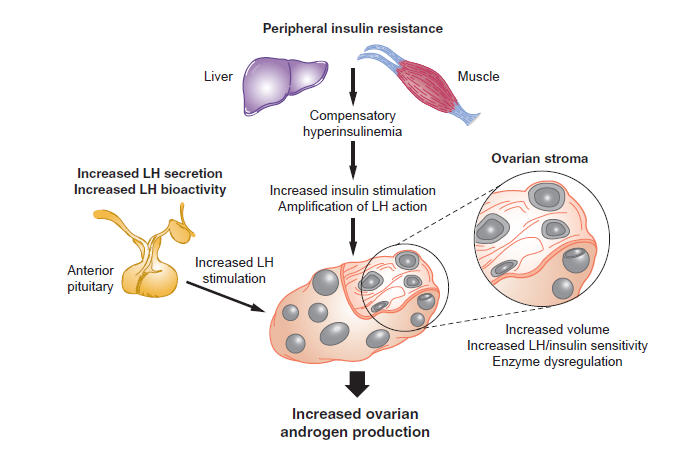 no one mechanism explains the moderate adrenal androgen excess commonly observed in women with PCOS                                                                                                                            Speroff-2011
PCOS- insülin etkisi
İnsülinin serum Total ve Serbest-T etkisini arttırırken serum SHBG konsantrasyonunu azaltır.

İnsülin kıl yapımında etkilidir.

Diazoxide, metformin  ve troglitazone kullanımının insülin sensitivitesini iyileştirerek hiperandrogenemi ve hirşutism tedavisinde kısmen de olsa  etkisi olabilmektedir.

Bu ilaçlar Serum A-Dione ve Serum-T düzeylerini düşürmektedir.
PCOS- insülin etkisi
Speroff
2011
PCOS- insülin etkisi
İnsülin artımı, a-Overde androjen yapımını stimüle eder b- Hepatik SHBG yapımını azaltır.
Normalde yüksek insülin konsantrasyonlarında Theca hücreleri uyarılırken PCOS olgularında fizyolojik dozlarda da uyarı sağlanabilir.
Ayrıca insülin LH nın etkisini potansiyele eder .
İnsülin ve LH sinerjik olarak androjen yapımını stimüle ederler.
Artmış LH bioaktivitesi ve insülin rezistansına bağlı hiper  insülinemi LH nın etkisini arttırır  ve tüm bu etkiler kilo ile daha kötüleşir.
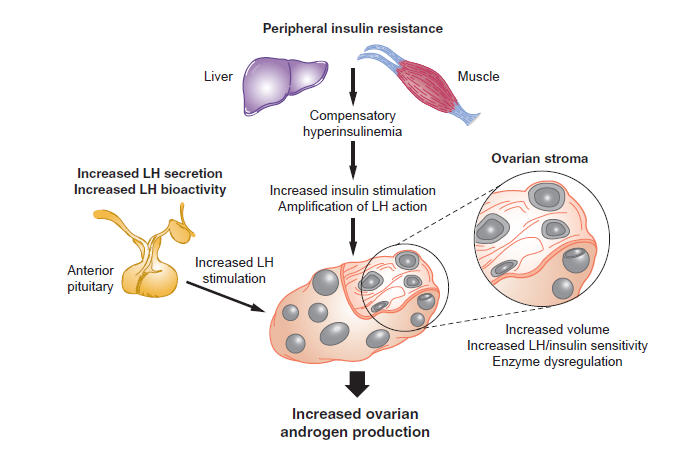 Speroff
2011
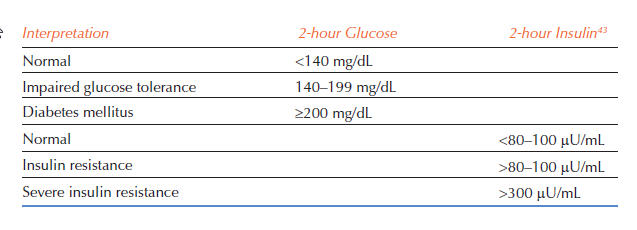 The fasting serum insulin concentration is easy to obtain and requires no calculations;317
in euglycemic White women with PCOS, values greater than 20–30 mU/mL suggest insulin
resistance. The fasting glucose/insulin ratio has been used widely as an index of insulin
sensitivity in women with PCOS; a ratio less than 4.5 has reasonable sensitivity and specifi
city for insulin resistance.94
Speroff
2011
PCOS- insülin etkisi
İ-R ve hiper-İ PCOS patofizyolojisinde önemli bir rol oynamasına karşın; %25-50 li PCOS lu olguda İ-R gösterilememiştir.

İ-R olan olgular arasında da PCOS oldukça az görülür (%15)

Bu nedenlerle de İ-R ve hiper-İ her PCOS lu kadında primer neden yada patogenik bir faktör değildir.
HAIR-AN Sendromu
HAIR-AN:  Hiper Androgenism, Insülin  Rezistansı -Acanthosis Nigricans 
Ciddi boyuttaki –IR olgularında görülen tabloya verilen addır.
Genelde olgular Obes dirler.
Bu olgularda insülin sinyal defekt sorunları söz konusu olup tek gen defektleri de sorun içindedir.
Acanthosis Nigricans
Hiperandrojenizm PCO- ayırıcı tanı (özet)
Menses düzensiz  >35 gün 
                                               Oligo-anovülasyon
					Perimenarş hirşutism 
                          		              Obesite
                                         
       T: Hafif- orta(100-                             	150ng/dl)( Tümör dozu değil) 
                           		LH/FSH > 3 (+/-)(eski ,şart değil)
                           		DHEA-S: N ya da az 
                           		Hiper Prl: (-)
					USG’de PCO (+/+)(+/-)(-/-)
PCO
Androgen salan tümörler- Over
Gonadal stromal tumor
Thecoma
Lipoid tumor
Fibroma
Disgerminom
Sertoli-Leydig (Arrhenoblastoma) (20-40 y)
Hilus cell,  Lipoid cell (Adrenal rest Tm )
Granuloza - Theca cell Tm, (A) - salan stromalı epitel Tm, (Kistadenom, Brenner, Krukenberg)
Androgen salan tümörler- Over
Androjen salan Over Tümörleri ve bunlarda klinik ve Lab bulguları nelerdir?
Androjen salan over tümörleri
Olgu hikayesi : kısa

Virilizm (+)
Serum T : Lab. Normali x 2.5 
DHEA-S : Az  ya da : N
   Granuloza - Theca ( E2 , T  )
Tedavi : Ety. göre cerrahi
Hiperandrogenism-Adrenal
Geç başlangıçlı Konjenital Adrenal Hiperplazilerde tanı nasıl konulur?
KAH-(adult-onset):a-KAH
CHA benzer (PCO-Like Sendrom )
LH  (+) Hirsutişmus (+)
Overler ( PCO ) benzeyebilir.(US )

Adrenalde :
Z.fasikulata ACTH Kortizol
17 OH-P 11-DOC çeviriminde 21-OH  önemli bir
enzimdir.

A-KAH de sıklıkla 21 -OH laz eksikliği parsiyel / tam. vardır. 11OH’ laz eksikliği  hpt ile gider
Klinik:PCO benzer Kr. Anovulasyon ve Hiper androjenizm semptomları (+).
A-Onset (KAH ) tarama
Sabah 8:00  17-OH Progesteron bakılır.
                   Değerlendirme:
a-17 OH -P > 8ng/ml :A-KAH (+)

b-17OH -P : 3.3-8ng/ml:Tanı için ACTH testi
gereklidir.

c-17 OH -P <3.3ng/ml : Normal

Not:Tarama testi yapılacak olgular: (A)  genç
semptomlular ( hirutişm, akne) ,aile hikayesi olanlar
17OH -P : 3.3-8ng/ml:Tanı için ACTH testi          ESOGÜ protokolü(im test)
A-KAH için ayırıcı tanı

ACTH  testi: ( im test)
    OGÜTF Endokrinoloji protokolü:
Sabah 8.00 basal 17OH-P bakılır
0.5 mg Synacten ampul im. yapılır.
1-2 ve 4. saatlerde alınan kanda 17 OH-P bakılır.
Değerlendirme: 
Max. 17OH-P değeri 10 ngr/ ml üzerinde ise : 
	A- Onset KAH (+)
Hiperandrogenism-Adrenal
Cushing –Sendromu  tanı nasıl konulur?
Hiperandrogenism-Adrenal-Cushing
Cushing-S ? Olan olguda: Gece saat 23:00 Dexamethasone 1.0mg ( Dekort tablet:  0.5mg içirtilir.Ertesi sabah saat 8:00 plazma kortizol ölçülür. ( bir gün önce bazal kortizol ölçümü şart değil)

 Değerlendirme:
a-Dex-sonrası sabah kortizol: < 5 mikrogr/ 100 ml : Cushing : (-)
b-Sabah kortizol > 5 mikrogr/100 ml Cushing ?: (+) ileri
supresyon testleri yapılır.
Androgen salan tümörler- Adrenal
Adenoma

Adenocarcinoma

Ectopic ACTH-secreting tumor
Hiperandrogenism-Adrenal Tm
DHEA-S > 8 mcg/ml
 Overler :N
Adrenal Tm?
Post menopozal 
Kadın Tm ?
T  100 ng/dl
DHEA-S 4mcg/ml
U/S ,CT, NMR ile inceleme yapılmalıdır
Hiperandrogenism li olgularda tanıya 
   pratik yaklaşım?
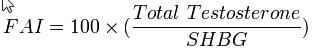 Serbest Androjen İndeks
    Erkek >30    Kadın <5
Total testosteron ve SHBG
 nmol/L biriminde ifade edilir
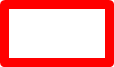 Hiperandrogenism -Tedavi
Hirsutism-Tedavi
Hirsutism de tedavi nedene bağlı olarak yapılmalıdır
İİ
İ
AKŞ   X   A-İNS  / 405            < 2.7  olmalıdır
Hirsutism tedavisinde özet- temel yaklaşımlar
Kıl follikülünün büyüme siklüsüne göre  yaklaşık yarılanma ömrü 
olarak  6 aylık sürenin tedavi süresi olarak seçilmesi gerekir.
Bu süreden önce tedaviden önemli bir avantaj beklenmemelidir.

İlk basamak tedavi düşük-doz KOK olmalıdır.
 
Yalnız KOK uygulamasına cevab alınamayan olgularda ; ilave anti-Androgen kullanılmalıdır.Bu konuda Spironolactone iyi bir kombinasyondur.

Tedavilerin rezistan olduğu yada tolere edilemediği durumlar için rezerv tedavi olarak add-back tedavi eşliğinde GnRH –agonistlerine başvurulabilir.

Epilasyon tedaviler içinde yer alabilir (Ağda ,lazer,pulsed light vb foto –epilasyon tedaviler vb.)Ancak tercihan hormonal tedavilerin sonuçları görüldükten sonra uygulama alanına girmelidir.
Hirsutism tedavisi-KOK
Hirşüt kadında Androjen yapımı genellikle  LH- bağımlıdır. KOK Pitüiter LH yı süprese ederek Over den Androgen salınımını suprese eder.

KOK daki E-düzeyleri  (All low-dose oral contraceptives (containing 20–35μg ethinyl estradiol) have similar effectiveness in the treatment of acne and hirsutism.)  Hepatic SHBG yapımını arttırır.,sirküle androgenler taşınıp serbest aktif androgenler azalır.

Direkt yada indirekt olarak KOK adrenal den DHEA-S sekresyonunu azaltır.

KOK içindeki Progestinler derideki 5-Alfa –Redüktas aktivitesini azaltır.Buda kıl follikülleri ve sebase glandların majör nüklear androgeni polan DHT üretimini azaltır.
Hirsutism tedavisi-KOK etkisi
Tedavide hangi KOK?
Düşük doz 20 mcg ethinyl estradiol serum androgenlerini suprese edebilirse de bu dozda  etki biraz daha azdır ve ancak devamlı kullanımı gerektirebilir.
KOK da kullanılan ethinyl estradiol ( 3mg) 25 mg  Spironolactone yada 1mg CPA eşdeğer etki gösterir
KOK da seçilecek progestinler düşük androgen etkili yada anti-androgen etkili olmasına özen gösterilmelidir. ( Ör: cyproterone acetate or drospirenone)
Androgenik etkisi yüksek olan Progestin seçiminden kaçınılmalıdır. Ör:Levonogestrel. Bazı olgularda bu seçimler kıllanmayı daha sıkıntılı hale sokarlar.
.
Hirsutism tedavisinde kullanılan medikasyonlar
Hirsutism tedavisinde kullanılan medikasyonlar
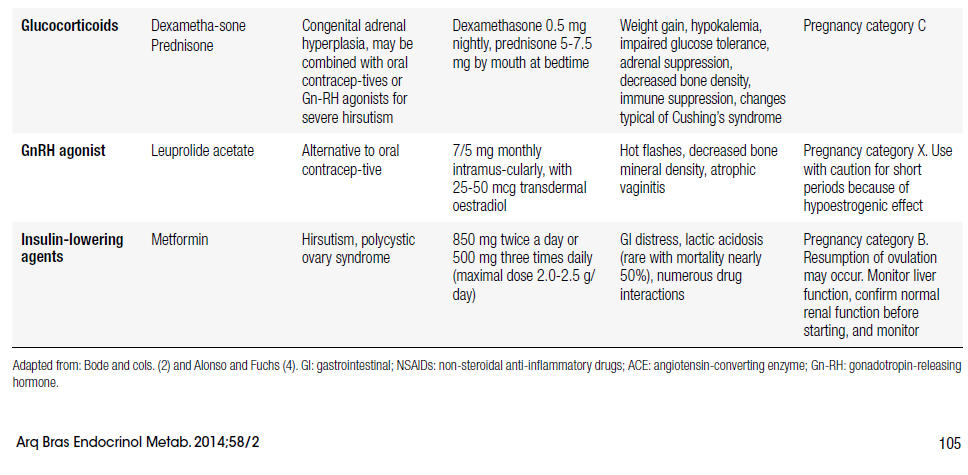 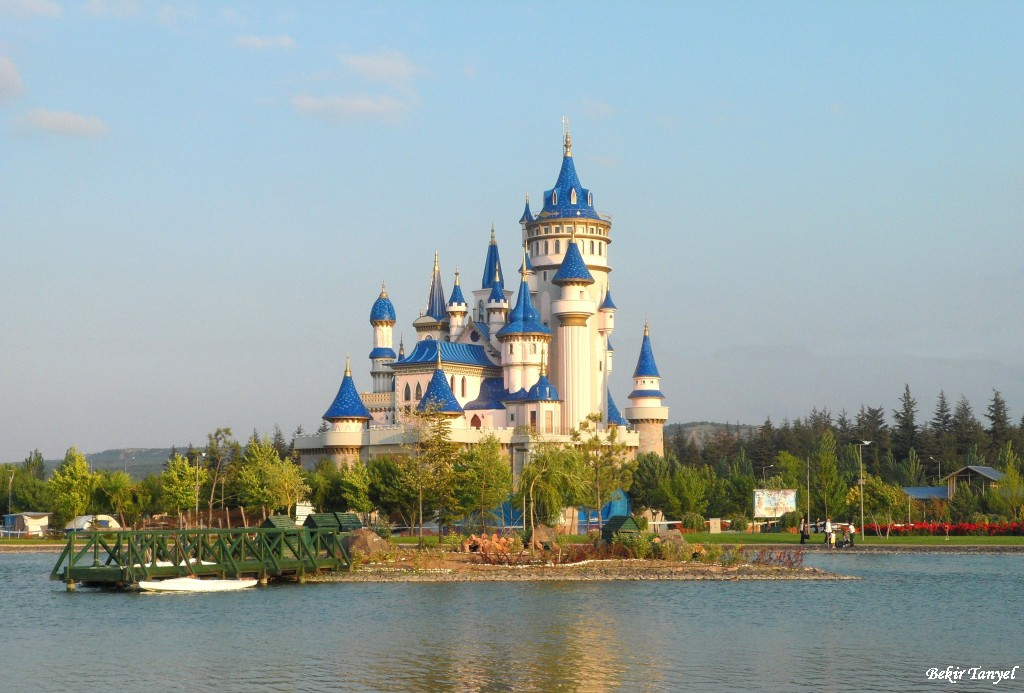 ESKİSEHİR
Teşekkürler
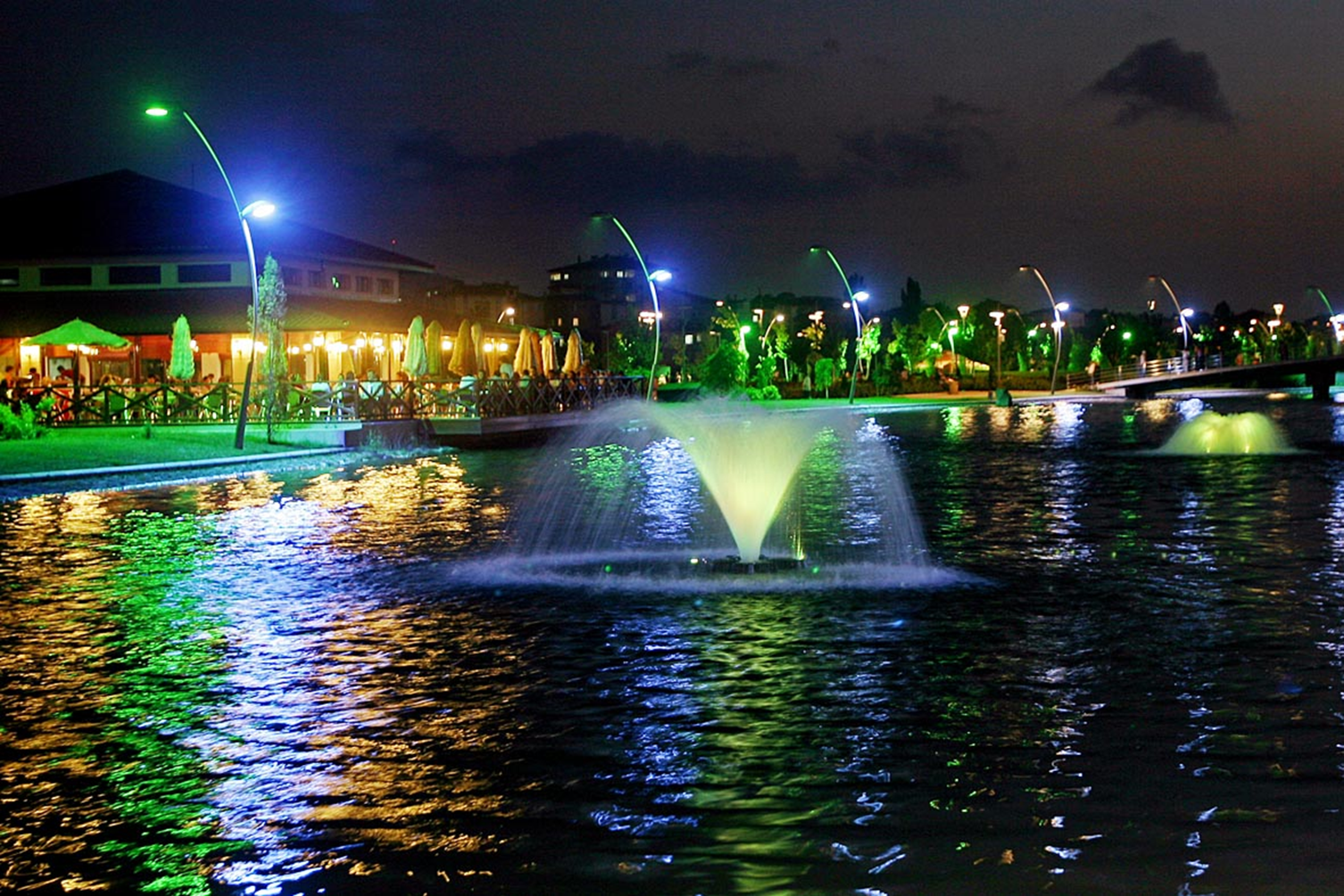 Eskişehir
Teşekkürler
Hipertrikosis-ilaçlar-hastalıklar
İlaçlar:
acetazolamide, citalopram, corticotrophin, cyclosporine,
diazoxide, glucocorticoids, metoclopramide,
methyldopa, mercure poisoning, minoxidil, penicillamine,
phenothiazines, phenytoin, reserpine, streptomycin,
valproic acid, ve ağır metaller
 İlaç kesiminden haftalar içağırinde semtomlar geri döner.

Hastalıklar
porphyria, anorexia nervosa, malnutrition,
juvenile dermatomyositis, tuberculosis, hypothyroidism,
paraneoplastic syndrome